Кубок з пошуку в мережі Інтернет як засіб підвищення інтересу учнів до поглибленого вивчення інформатики
Рубаненко-Крюкова М.Ю., 
методист НМПЦ ДО ХМР
Кубок з пошуку в мережі Інтернет
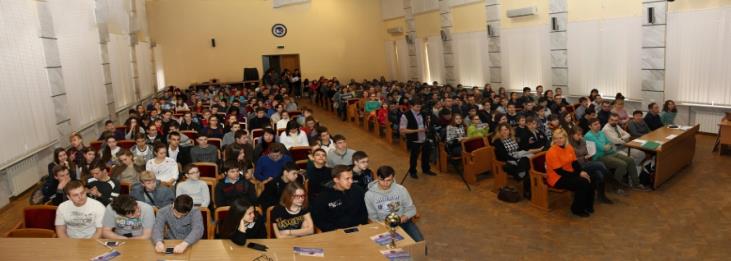 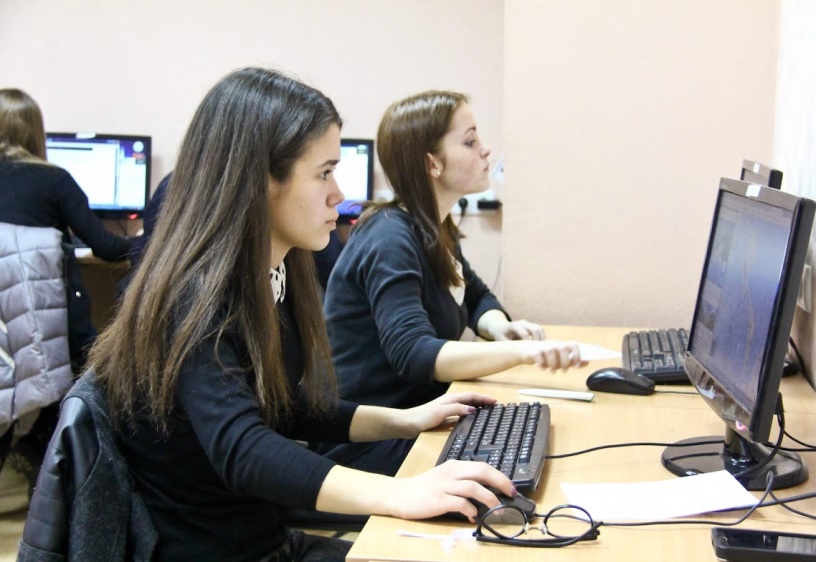 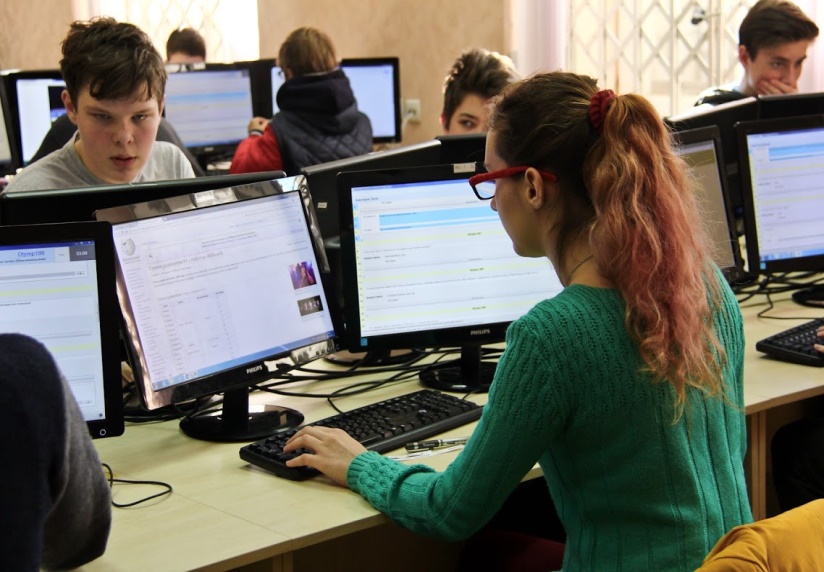 Мета конкурсу
Підвищення інтересу учнів до поглибленого вивчення інформатики
Опанування інформаційно-комунікаційними технологіями
Підвищення рівня інформаційної культури
Стимулювання перших кроків самостійної дослідницької діяльності  в мережі Інтернет
Вдосконалення системи роботи              з обдарованими учнями
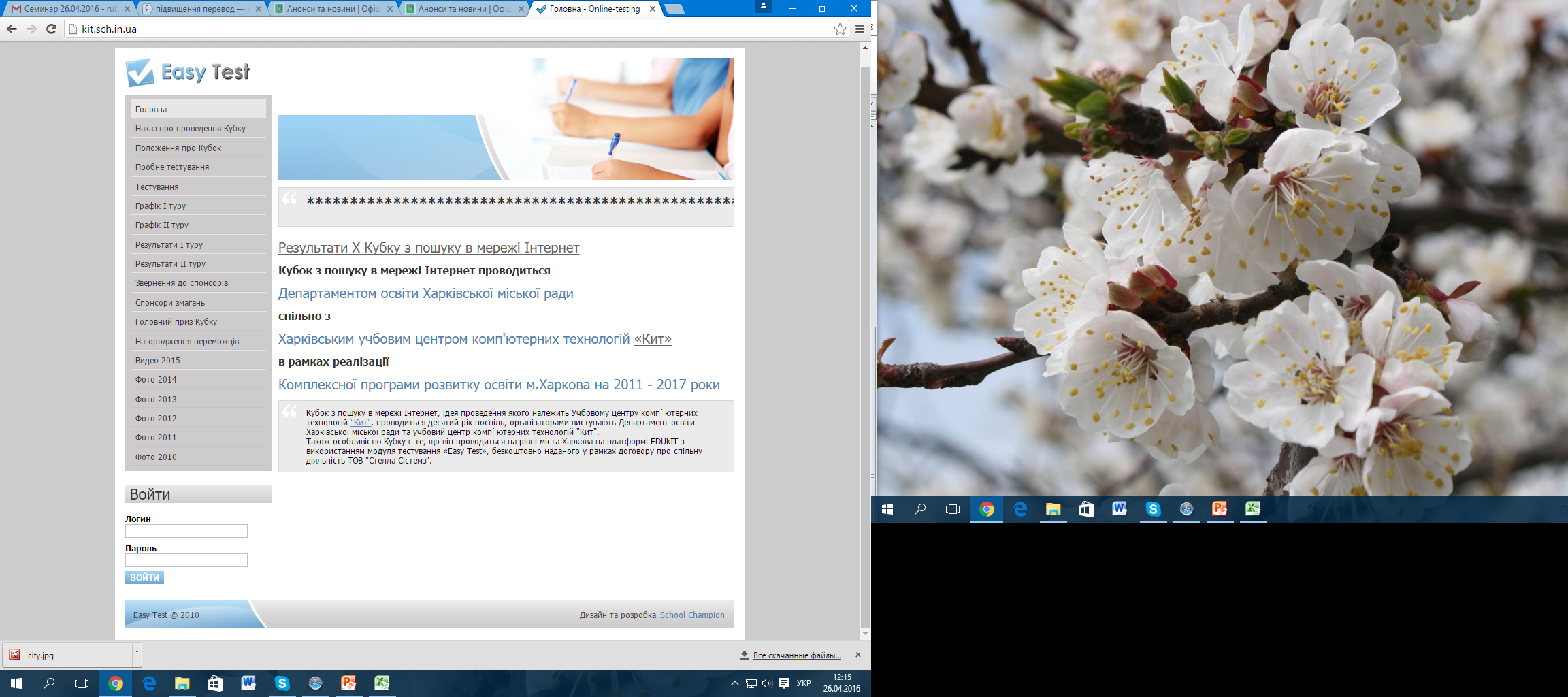 http://kit.sch.in.ua/
Терміни проведення
І (заочний) тур – 
     початок березня; 
ІІ (очний) тур – 
      середина березня.
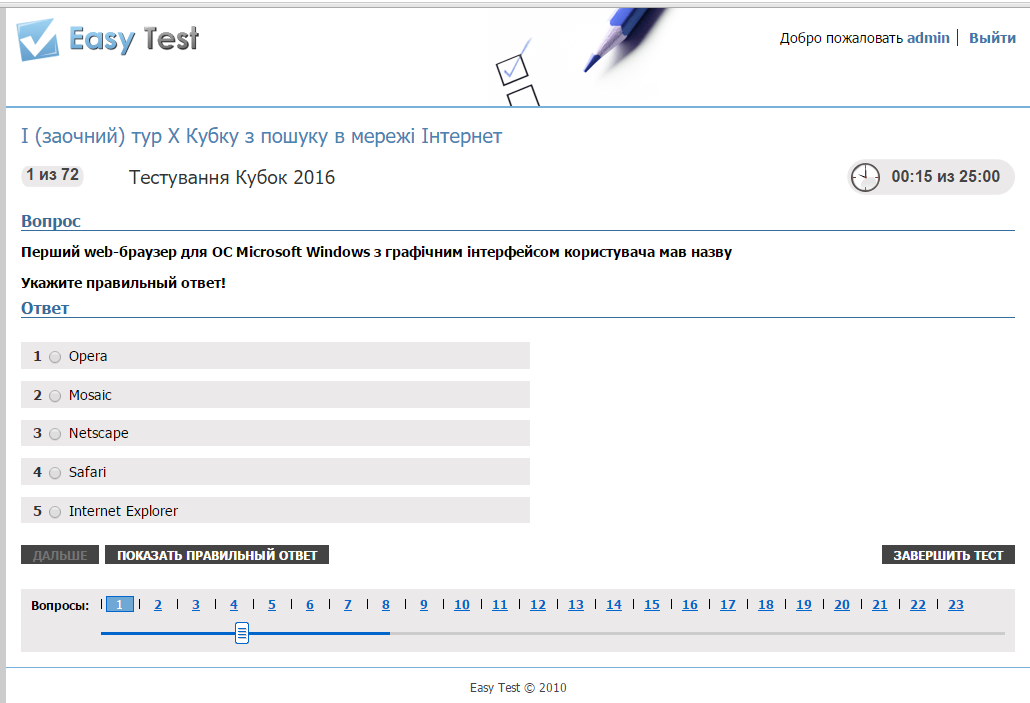 Кількість учасників  І (заочного) туру
Кількість учасників ІІ (очного) туру Кубку
Журі ІІ (очного) туру Кубку з пошуку в мережі Інтернет
Яценко Р.В.  кандидат економічних наук, доцент кафедри економічної кібернетики Харківського національного економічного університету;
Брославська Г.М.  старший викладач кафедри інформатики Комунального закладу «Харківська гуманітарно-педагогічна академія»;
Старченко Л.М.  методист з інформатики Центру інноваційного розвитку освіти КВНЗ "Харківська академія неперервної освіти”;
Василенко Ю.М.  викладач секції інформатизації та дистанційної освіти КВНЗ "Харківська академія неперервної освіти”;
Самотой І.В.  методист методичного центру управління освіти адміністрації Комінтернівського району Харківської міської ради;
Кочегарова С.М.  викладач учбового центру комп’ютерних технологій «Кит».
Переможці ІІ-го туру Кубку з пошуку в мережі Інтернет
Дякую за увагу!